My family
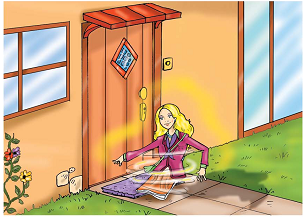 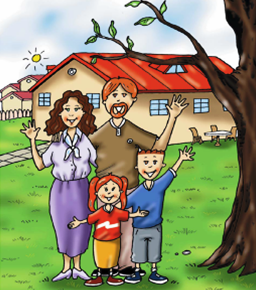 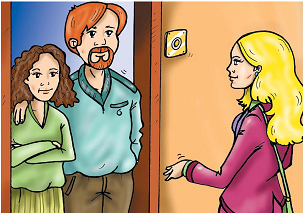 сегодня на уроке мы:
познакомимся с английской семьей
Закрепим слова по теме «Семья»
 поиграем с обезьянкой
 споем песенку
 послушаем как говорят по английски
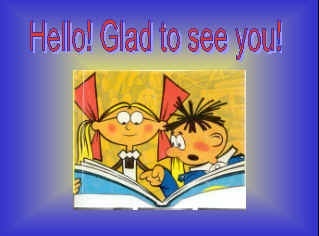 Open your books at p.22Look at ex.1
Listen and repeat.
Let’s learn the words
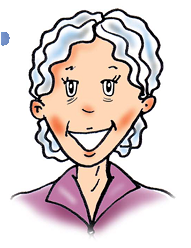 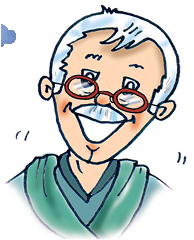 grandpa
grandma
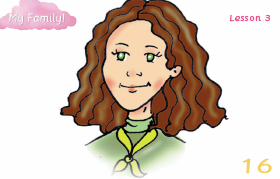 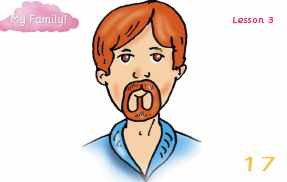 mummy
daddy
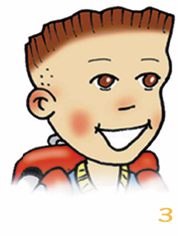 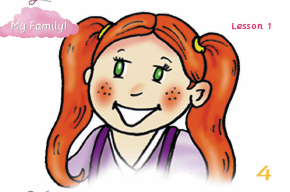 brother
sister
Open your books at p.22Look at ex.2
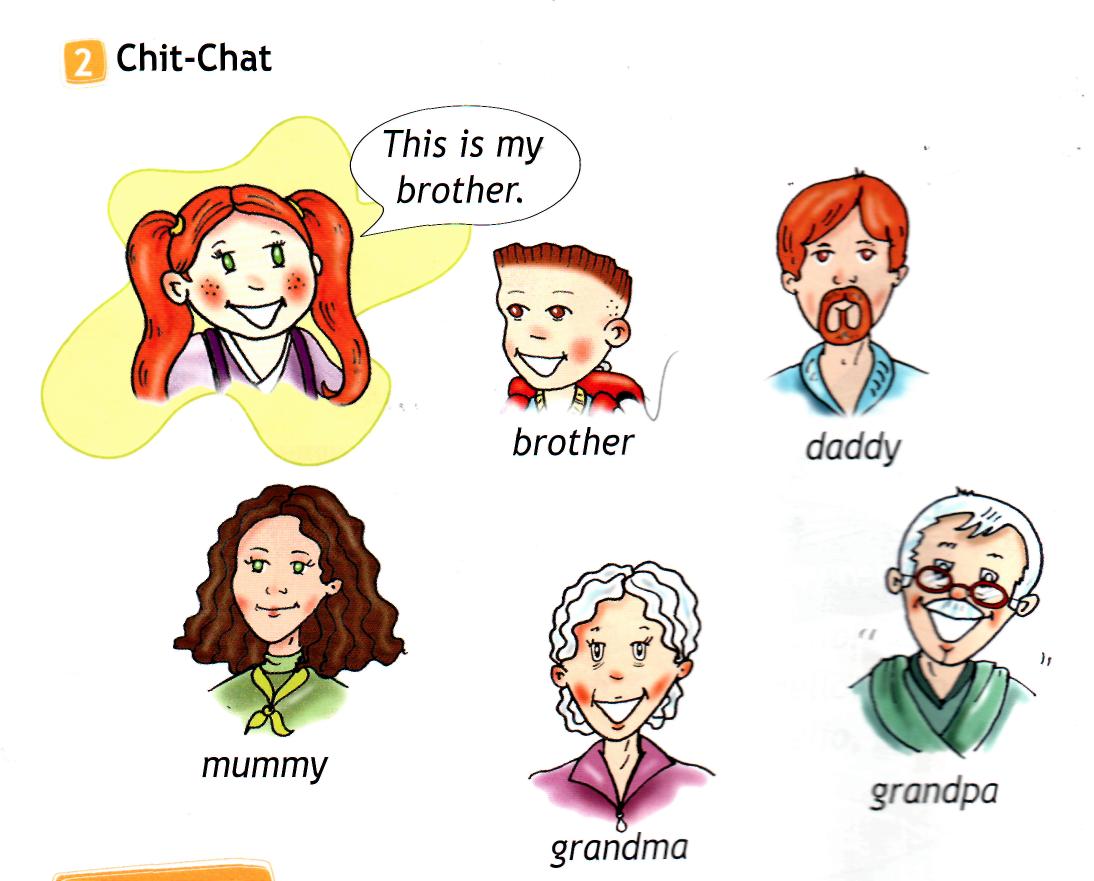 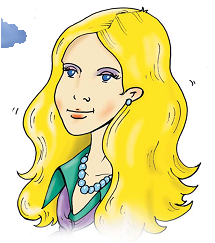 And now tell us about your family
Let’s sing
Open your books 
at p.25
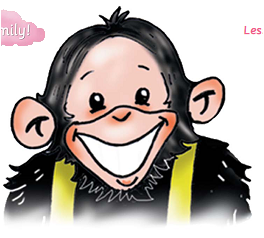 Family
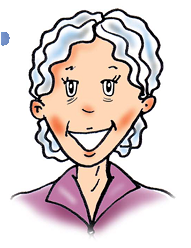 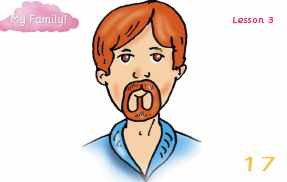 4
1
grandma
mummy
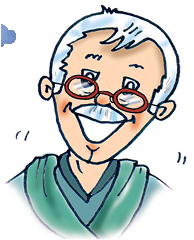 5
daddy
2
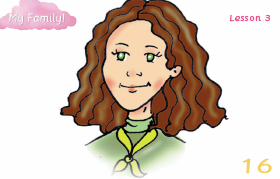 Sister
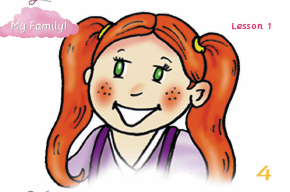 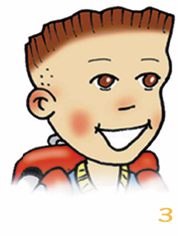 6
3
grandpa
brother
Open your books at p.23Look at ex.3
Listen and read.
And now, let’s tell about your families
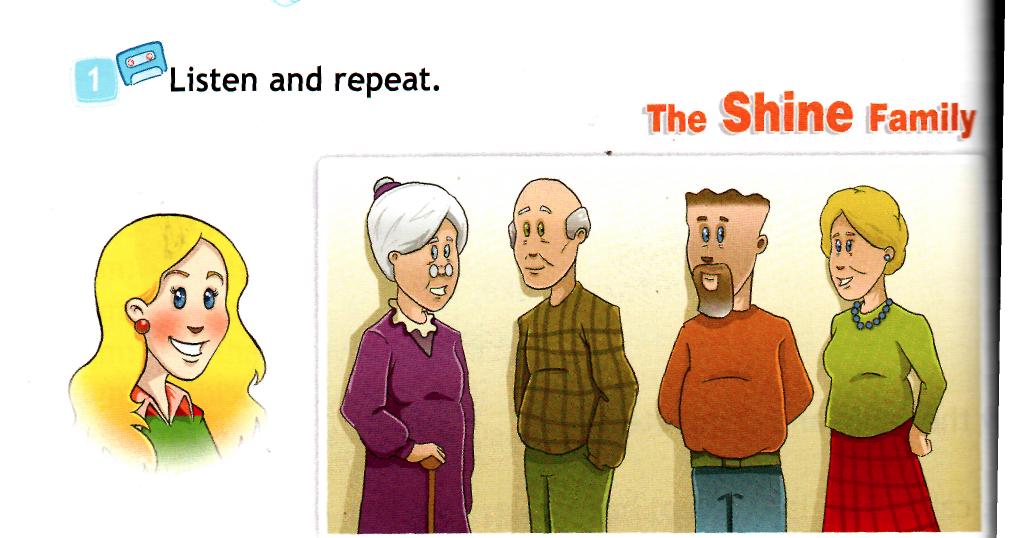 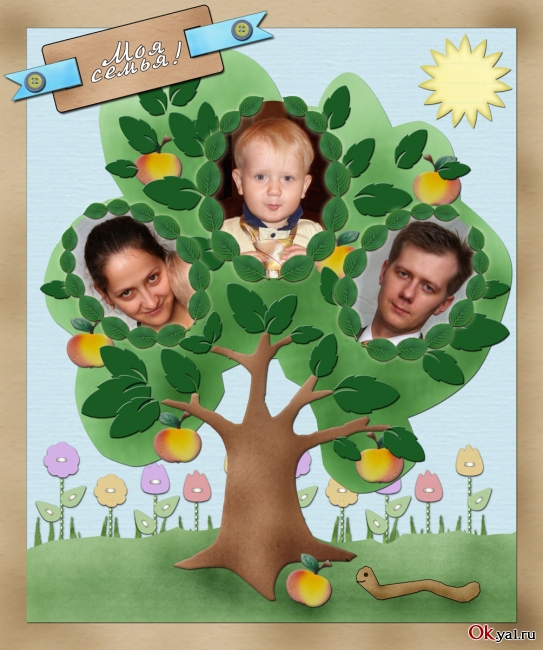 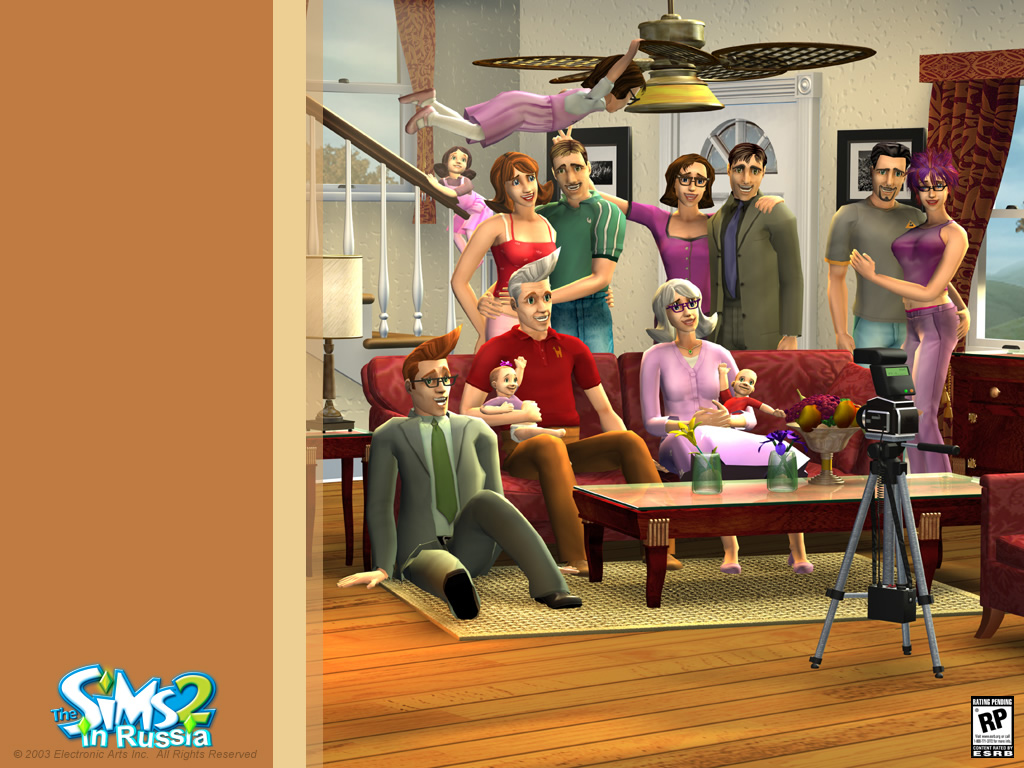 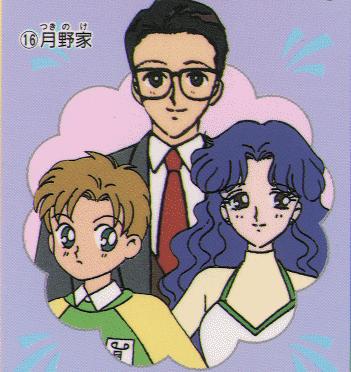 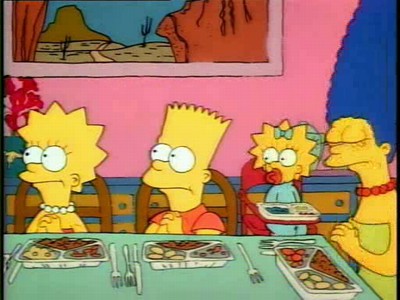 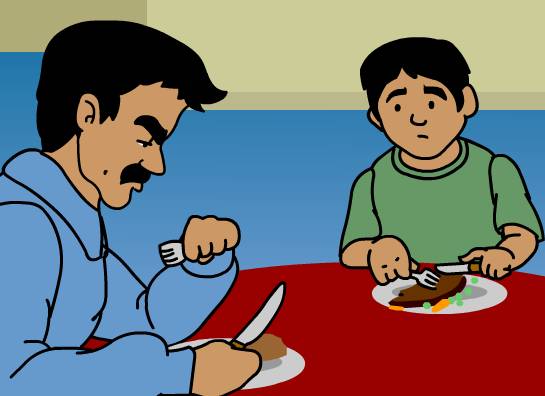 Home task
To review the words 

To prepare for test p.42 – 43
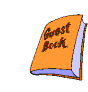 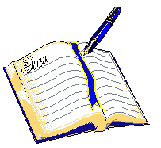 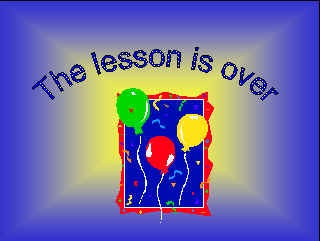 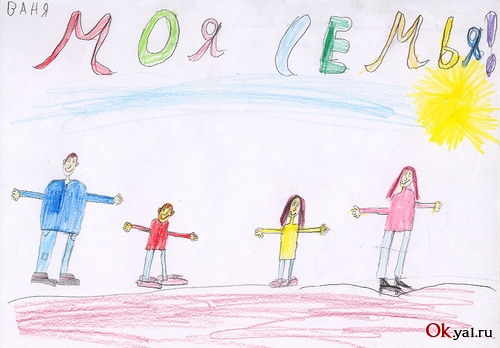 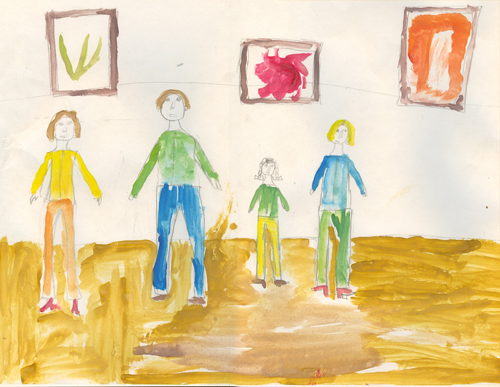 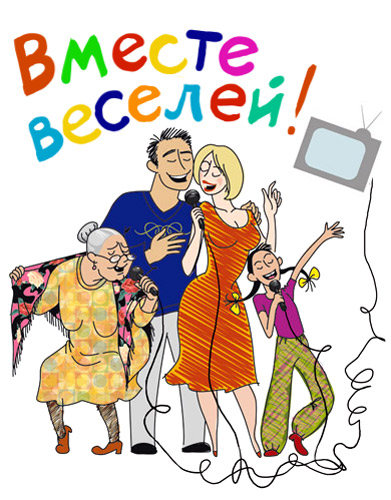 Считалочка
I  love my Mummy 1, 1, 1 – I love the sun. 2, 2, 2 – I love my Mummy too! 3, 3, 3 – My Mummy loves me. 4, 4, 4 – I love her more and more. I count from 1 – I love the sun. I count to four – I love my Mummy more!
Я люблю мою маму.
1,1,1 – я люблю солнце.
2,2,2, - я люблю мою маму тоже!
3,3,3 – моя мама любит меня.
4,4,4, - я люблю её больше и больше.
Я считаю с 1 – я люблю солнце.
Я считаю до 4 – я люблю мою маму больше!
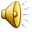